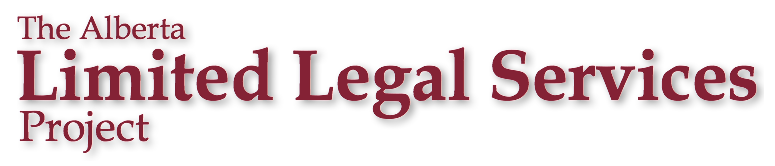 An introduction to the Limited Legal Services Project for participating lawyers

Rob Harvie QC, Huckvale LLP
John-Paul Boyd, Canadian Research Institute for Law and the Family

Friday 10 March 2017
Summary
Limited legal services and access to justice
How the project came to be
Expectations of participating lawyers
Ethical considerations
Introduction to the model retainer agreement and other project resources for lawyers
After the project
1. Limited legal services
Limited legal services
Legal piece work, providing clients with one or more of the individual legal services that may be needed over the lifetime of a dispute
Alternative to usual cradle-to-grave approach to legal work, and expectation that lawyer will handle all matters associated with a file until last appeal is exhausted
Also called “unbundling,” “limited scope retainer,” “discrete legal services,” etc.
Typical services
Initial consultations
Independent legal advice, second opinions
Drafting documents, including contracts, demand letters, arguments and pleadings
Drafting affidavits
Preparing or advising on settlement offer
Appearing in court on behalf of client
Conducting questioning, securing discovery
Rationale for unbundling
Low- and middle-income individuals can’t afford traditional full-scope legal services
Addresses negative public perceptions about lawyers’ cost and unaffordability
Improves clients’ ability to access justice
Few other reasonable, or probable, alternatives to making lawyers’ services more affordable
Limited services are in demand and yet few lawyers provide them
Benefits of limited scope work
Few collections issues
Files are closed quickly, have less chance to devolve into dog files
Can pick and choose the work you want to do
Pays at exactly the same rate as your usual work, not a form of charity
Excellent for lawyers returning to practice or looking for part-time situation
Improves work-life balance
Drawbacks of limited scope work
Must be crystal clear about scope of work will do for client and work will not do for client
Must be clear about whether you are going on record or becoming an address for service
Must be clear in communications to counsel and court about role in case
Files don’t have continuing financial benefit over long term
2. Background
Project background
Offshoot of project of people involved in CBA Alberta’s Access to Justice Committee
Pet project of Rob’s, largely responsible for moving project forward and maintaining momentum
Goals of project fit with objects of Canadian Research Institute for Law and the Family
Opportunity to gather first empirical data about usefulness of limited scope work: does it have the effect we think it does or not?
Funding
Current plan for project based on Rob’s earlier vision
Funding sought without success from Gov’t of Alberta, Law Society of Alberta, Law Foundation of Alberta, others
Grant received from cy-près fund administered by Law Foundation of Ontario
Institute managing project and responsible for evaluation
The project
2-year term, following which Institute will produce final report and participate with Rob in disseminating results to justice system stakeholders and policy-makers
18-month data collection period, information to be collected from
Participating lawyers
Clients of participating lawyers
The project
Project will be promoted among provincial and local bar associations, trial court benches, court administrators, legal clinics and other client-facing groups
Pamphlets have been prepared for potential volunteer lawyers
Pamphlets and business cards are being prepared for clients and stakeholder distribution
Project website is at albertalegalservices.com
Ulterior motives
We also want the project to:
Significantly increase awareness of limited scope services among the bench, bar and public
Encourage lawyers to provide limited scope work as a means of improving access to justice in Alberta, and dispel the myths and preconceptions that discourage lawyers from providing limited services
Have a lasting effect on how legal services are provided in the province
The results of this project will have a national impact
3. Expectations
Participating in the project
Participants may join or leave the project at any time, without restriction
All participants are asked to watch this introductory webinar to ensure a common baseline of information
All participants are asked to provide a photo and biographical information for the project website
Expectations of participants
You will recommend taking part of a client’s case on a limited scope basis only when limited scope work suits:
The client and the client’s circumstances
The legal problem or issue
Do not recommend limited scope retainer approach to file if it’s not appropriate!
No expectations as to volume of limited scope files, but taking a file on a limited scope basis every 3 or 4 months would be good goal to set
You and your services
You may charge for your services as you wish, no discount or other consideration is required
Please let us know if you are providing services on a flat-rate basis, this information should be included in your bio on the website
We will promote you and your services through the project website for the duration of the project
Participants will also be listed in the database of the NSRLP
Evaluation obligations
You will complete a brief electronic survey at the conclusion of each limited scope file
You will refer the client to a separate, longer electronic survey and do what you reasonably can to encourage the client to complete that survey
Pre-paid Visa cards have been arranged to incentivize client participation
You will complete a longer, but still relatively short, electronic survey every 5 or 6 months to obtain your retrospective opinions
Surveys
Responses to all surveys are anonymous and kept in confidence
Client surveys cannot and will not be linked to lawyer surveys
You will not be identified as your clients’ counsel
You will not be identified or identifiable from your survey responses
Survey results will be reported in aggregate only
4. Ethical considerations
Ethical considerations
Lawyers’ ethical and competency obligations not diminished 
Specific to limited scope retainers:
R.2.27 ARC – if appearing in court, must inform court orally, or before appearance in writing;
Code of Conduct 3.2-2 – must confirm in writing what services will be provided
Code of Conduct 3.1, Commentary [8] - Lawyers owe clients a duty of competence, regardless of whether the retainer is a full service or a limited scope retainer. When a lawyer considers whether to provide   legal services under a limited scope retainer, the lawyer must consider whether the limitation is reasonable in the circumstances. For example, some matters may be too complex to offer legal services pursuant to a limited scope retainer. 
Meehan v Good, 2017 ONCA 103: duty beyond retainer
5. Resource materials
Resource materials
Website: www.albertalegalservices.com 
Materials:
Model Limited Legal Services Retainer Agreement;
Client Intake and Unbundling Guide;
Unbundling FAQ's for lawyers;
Limited Legal Services Best Practices;
Excerpt from Code of Conduct;
Nancy Carruthers "Ethics of Limited Scope Retainers" (Practice Advisor, Law Society of Alberta)
Law Matters Issue: "The Limited Scope Retainer"
Model retainer agreement
No REQUIREMENT to use our model agreement
Whatever agreement you use:
Clear indication of what you ARE doing and ARE NOT doing
Recommend reading verbatim with Client
Do NOT work beyond scope of your agreement without additional written agreement
Read Meehan v Good – obvious risks to clients should be disclosed to them in writing, especially limitation periods
6. After the project
Products of the project
The project will result in a final report that analyzes the survey data and makes recommendations for future research, policy reform, procedural reform and best practices in limited scope services
The report will be disseminated as widely as possible, including through the media and presentations to the bench, bar and appropriate community groups
Participating lawyers
We hope that participating lawyers will find value in continuing to associate with each other, and might:
Form a practice association to develop standards, best practices and ethical guidelines and promote limited scope work
Continue to operate as the Alberta Limited Legal Services Project or something like it
We will happily transfer the website and all practice resources provided for, or produced during, the project to any practice groups that form after completion
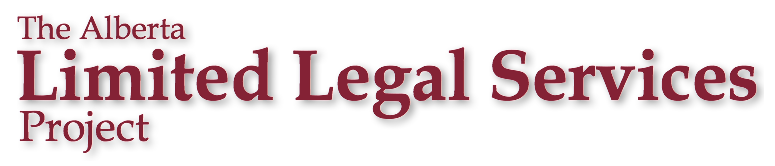 An introduction to the Limited Legal Services Project for participating lawyers

Rob Harvie QC, Huckvale LLP
John-Paul Boyd, Canadian Research Institute for Law and the Family

Friday 10 March 2017